2015년 국가암등록통계
2017. 12. 21.

중앙암등록본부
암발생 현황 2015
우리나라 암발생률: 2015
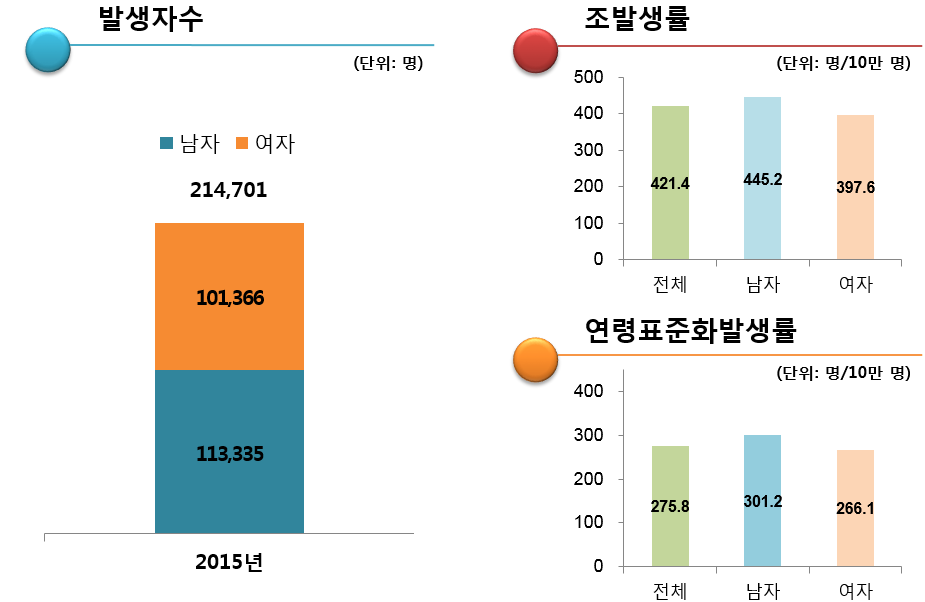 연도별 성별 암발생자수 추이
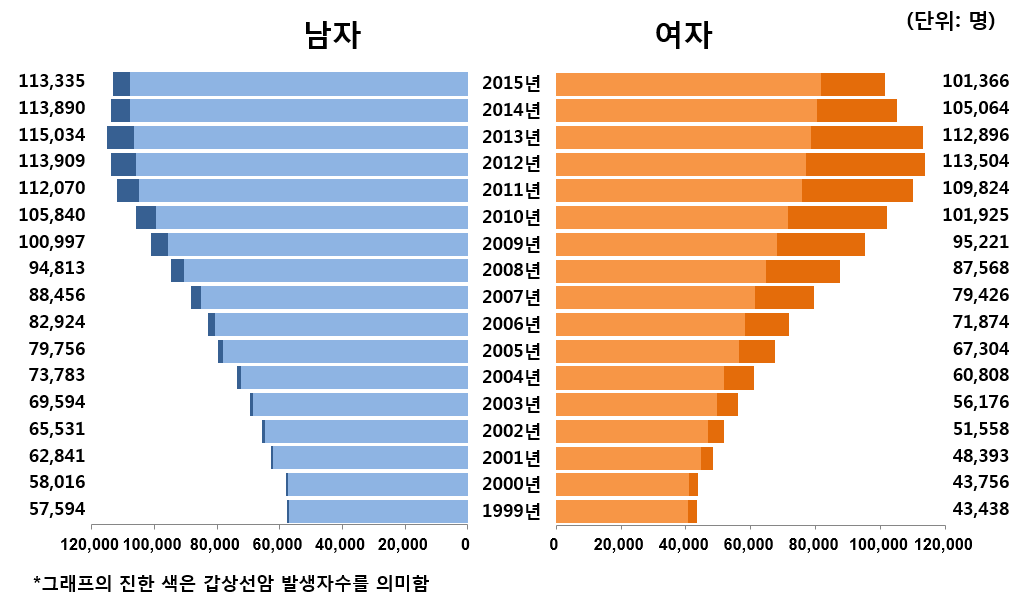 2014년 대비 2015년 암발생률 변화
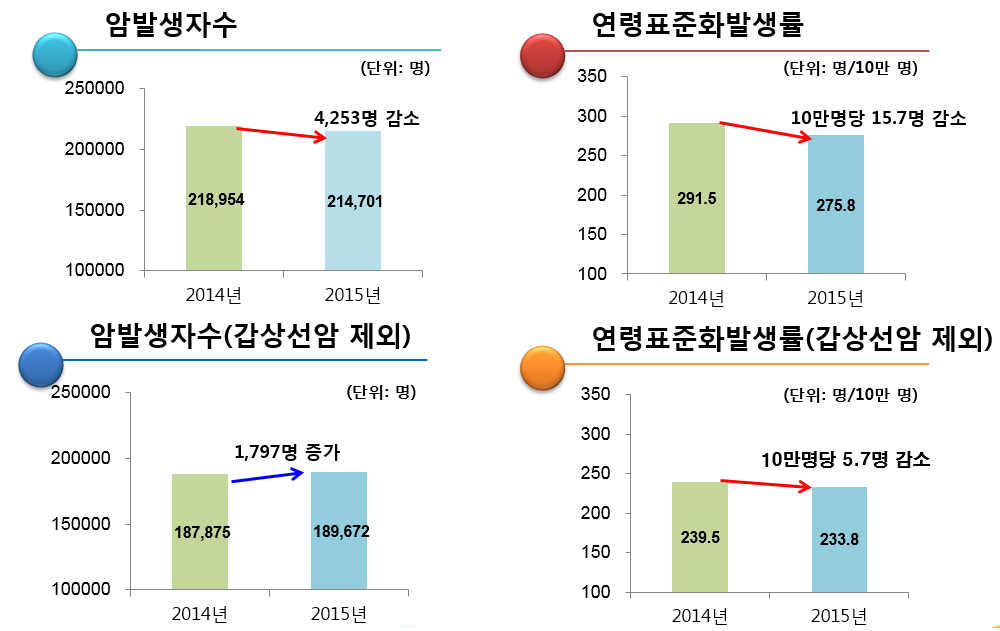 주요 암종 발생자수 변화
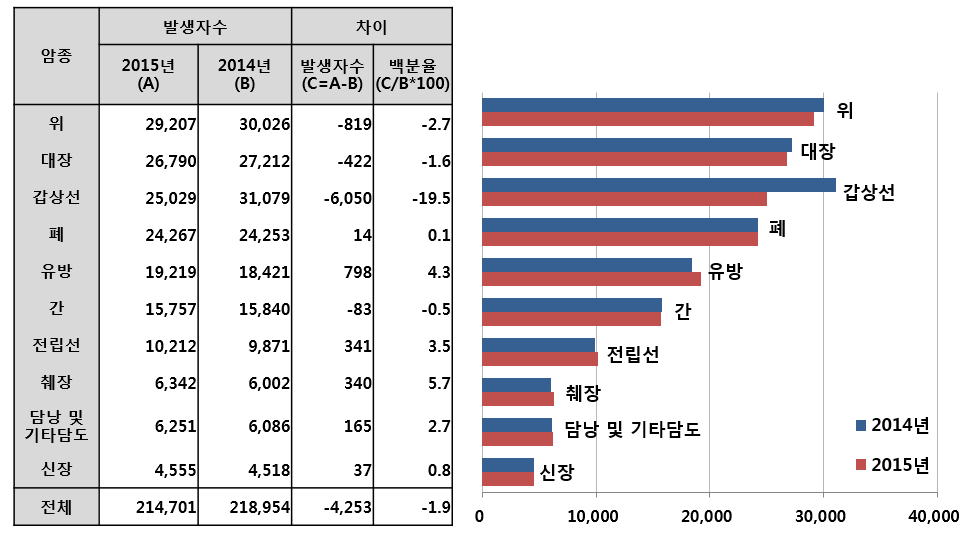 주요 암종 발생분율: 남녀 전체, 2015
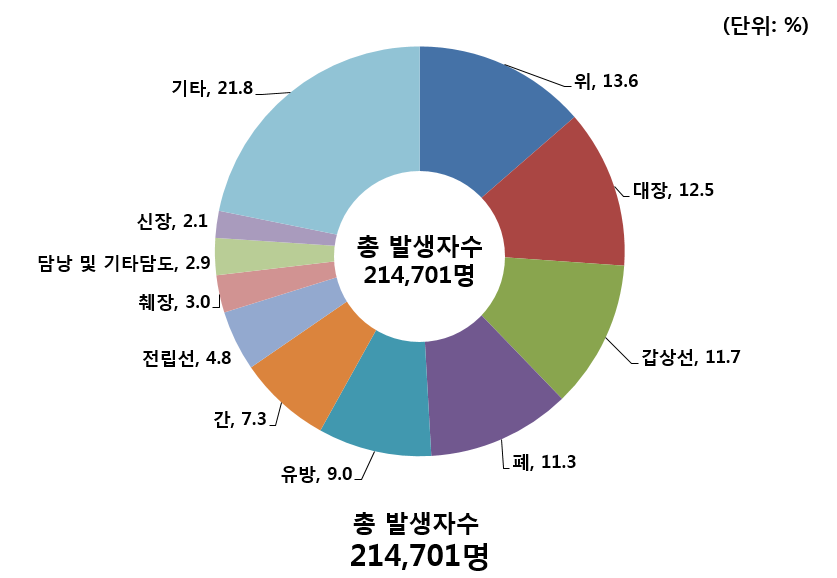 성별 주요 암종 발생분율: 2015
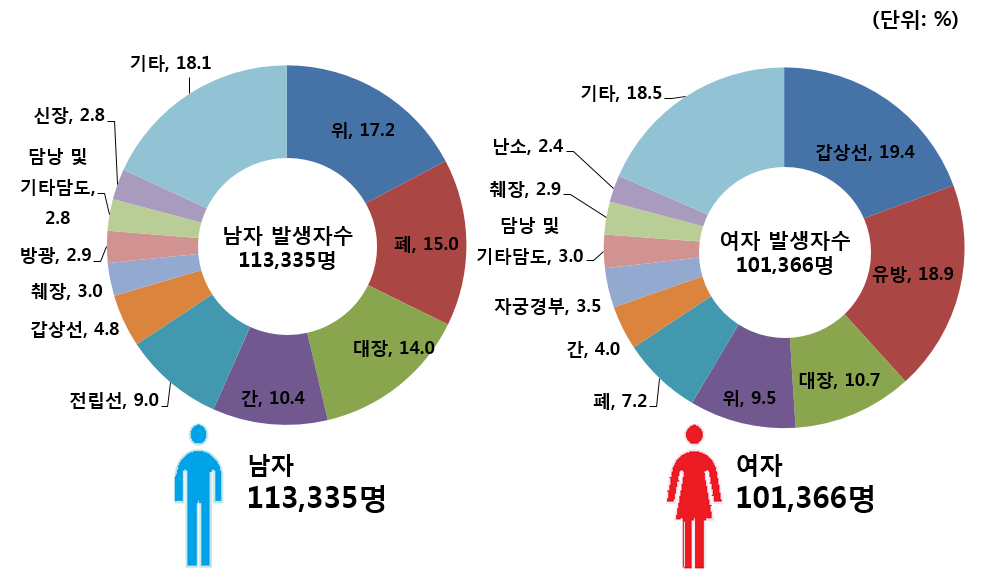 연령표준화발생률 추이모든 암, 1999-2015
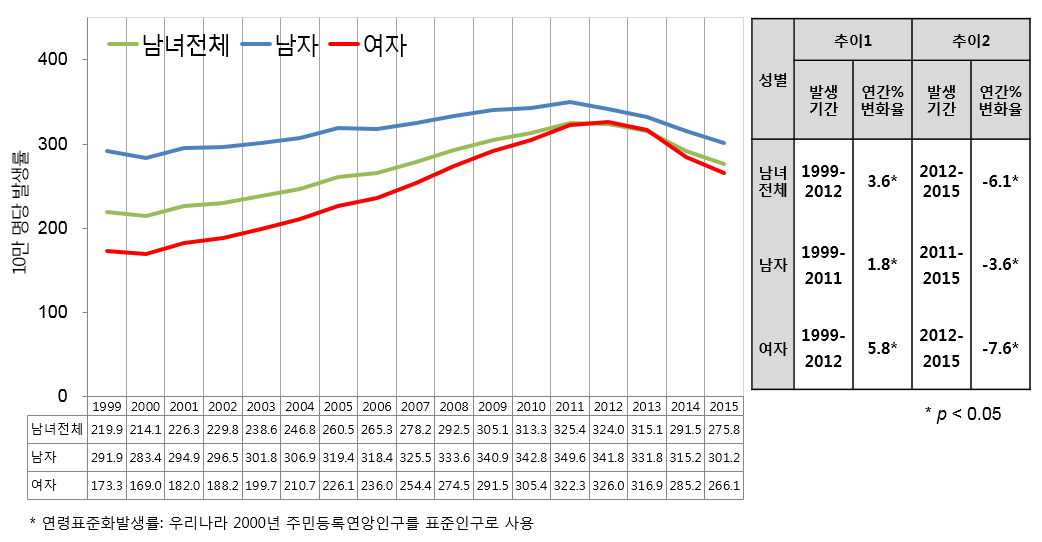 연령표준화발생률 추이갑상선암 제외한 모든 암, 1999-2015
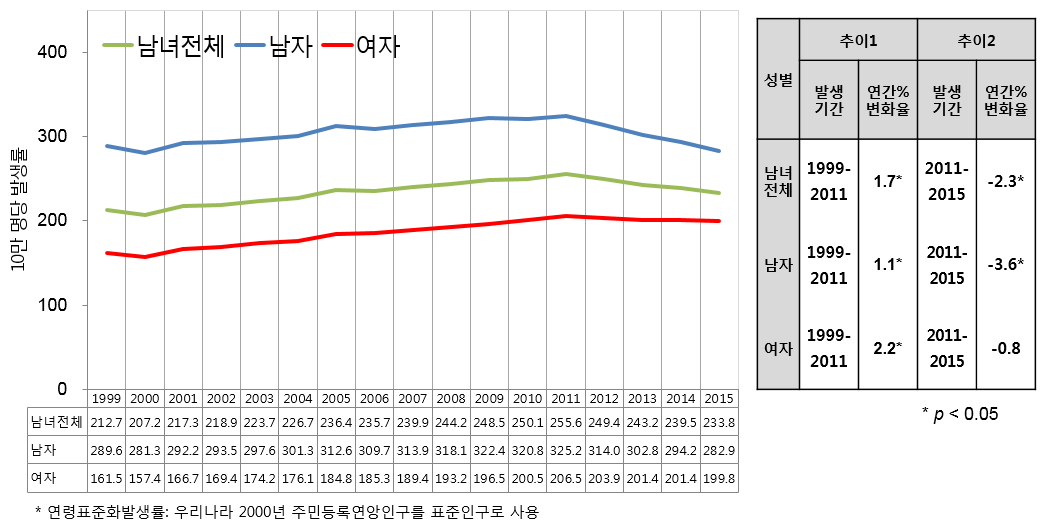 주요 암종별 연령표준화발생률 추이남녀 전체, 1999-2015
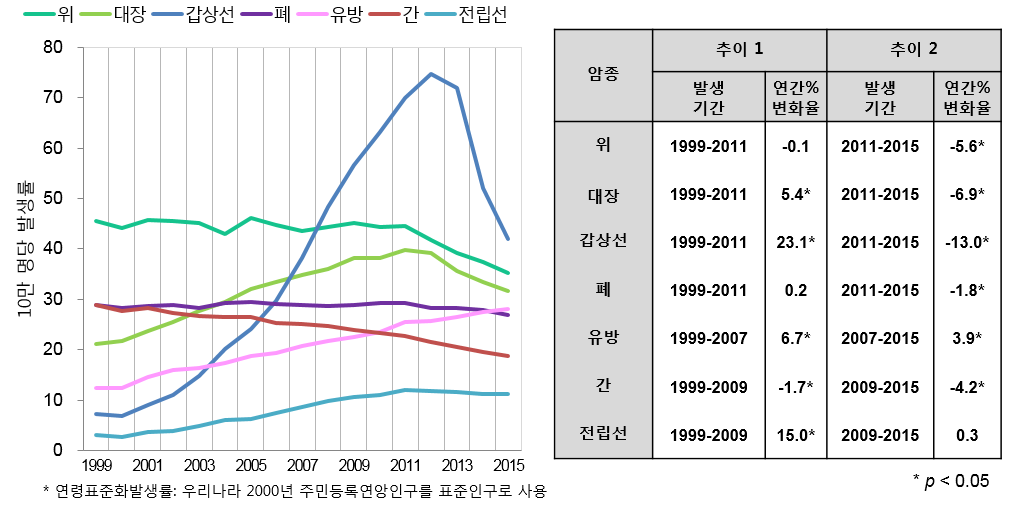 주요 암종별 연령표준화발생률 추이남자, 1999-2015
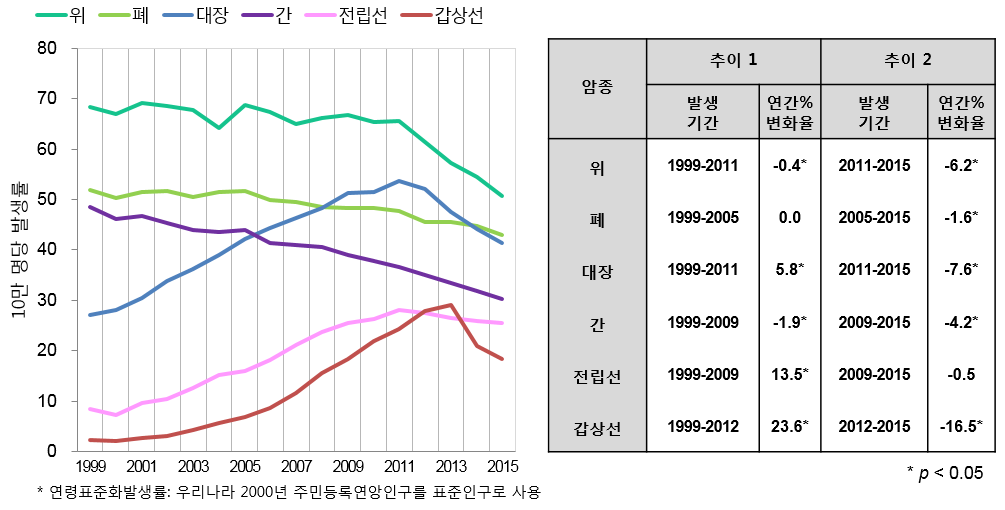 주요 암종별 연령표준화발생률 추이여자, 1999-2015
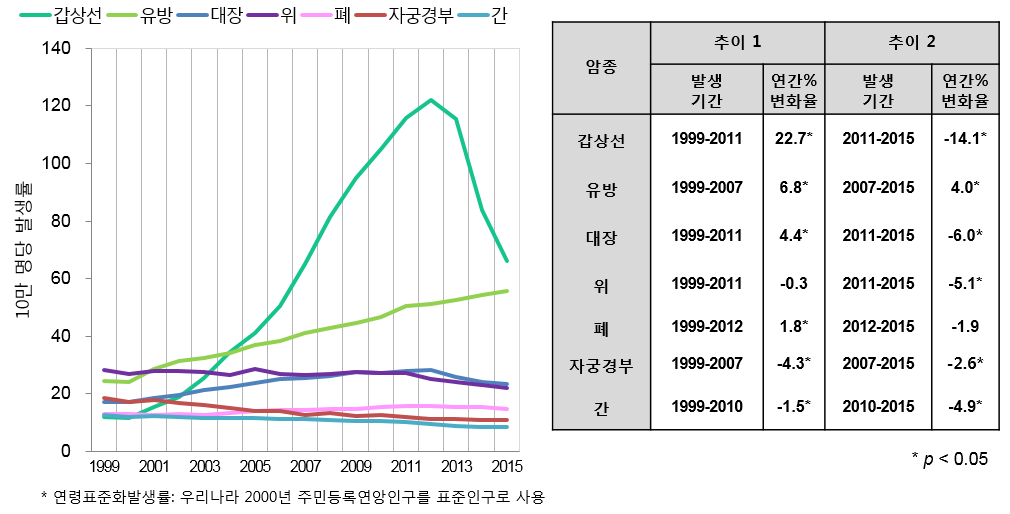 기대수명까지 생존 시 암발생 확률: 2015
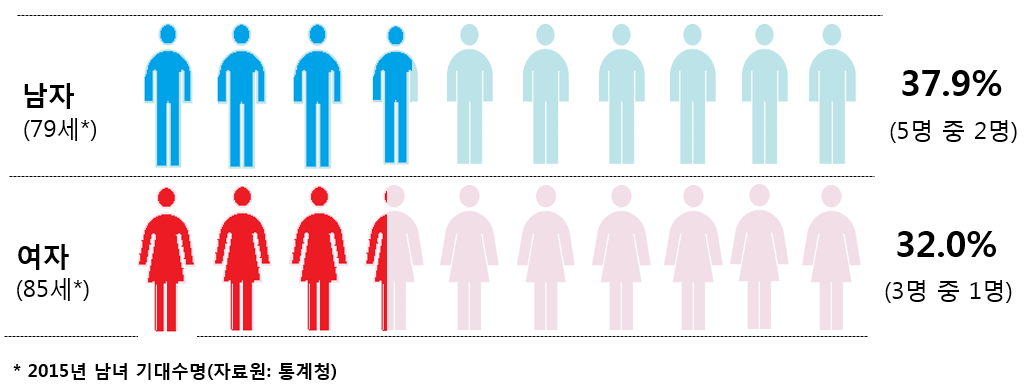 암발생률 국제 비교1)
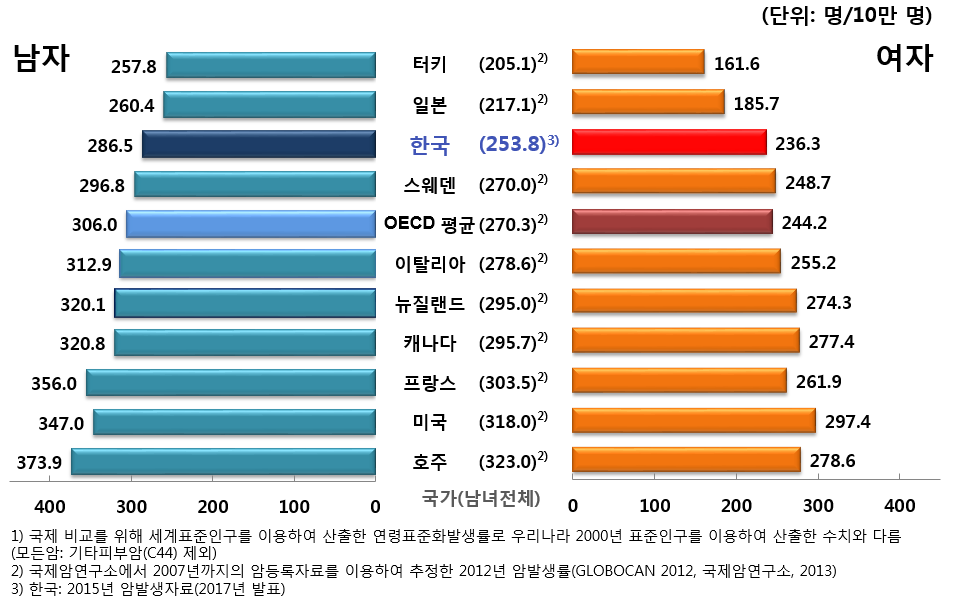 암발생률 순위 국제 비교남자
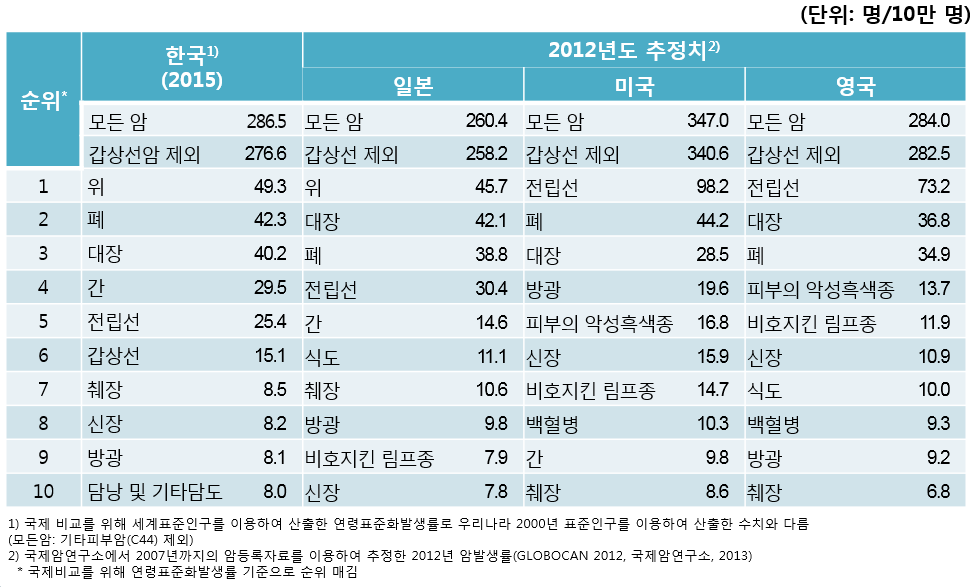 암발생률 순위 국제 비교여자
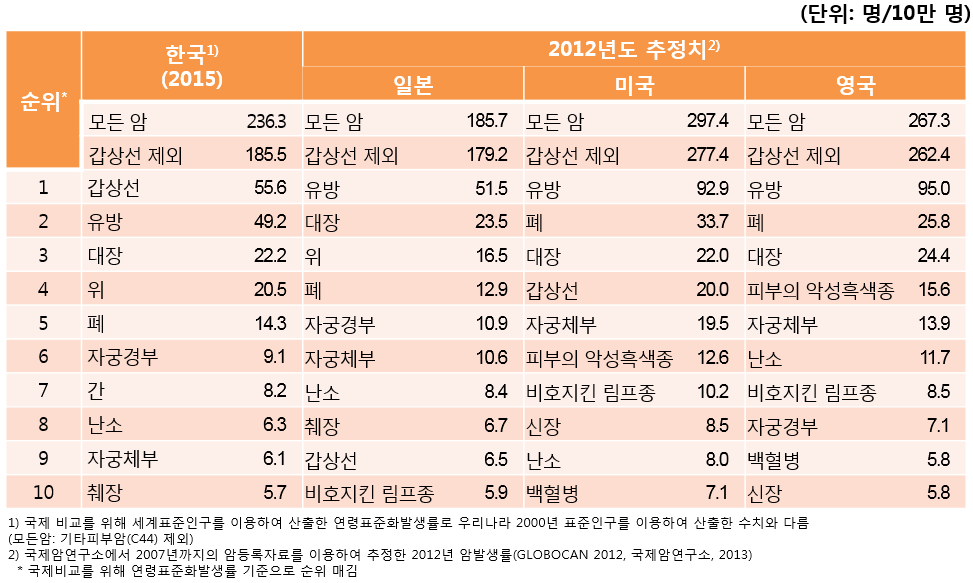 암환자 생존 현황 2015
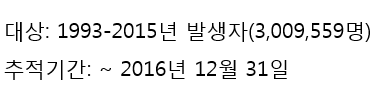 성별 5년 생존율 추이모든 암
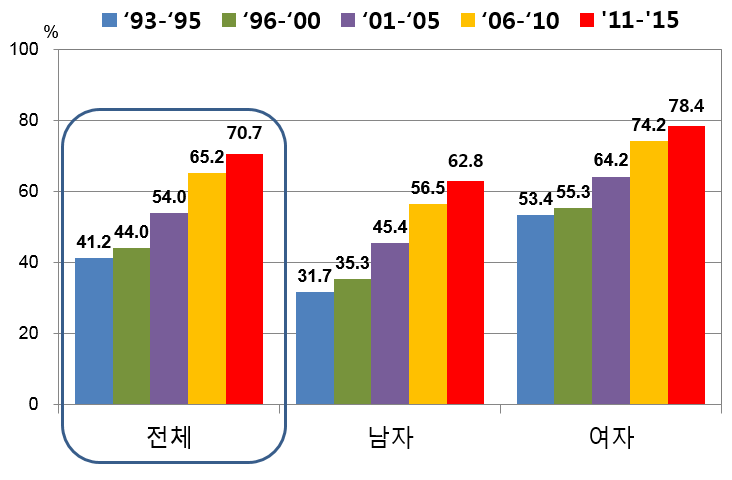 성별 5년 생존율 추이갑상선암 제외한 모든 암
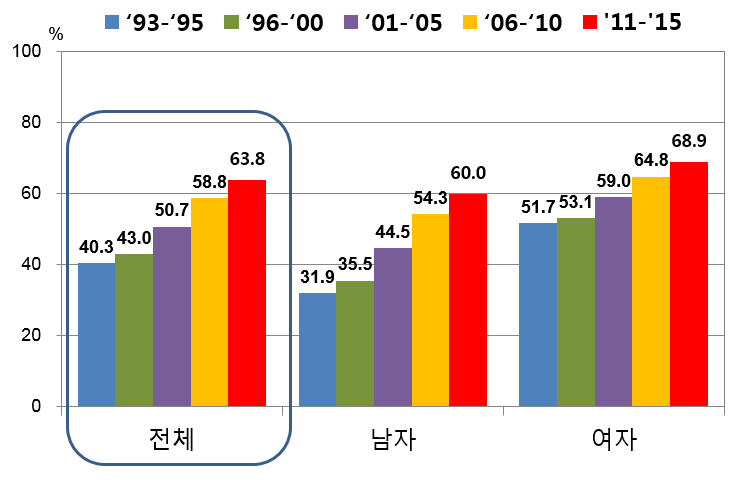 주요 암 5년 생존율 추이남녀 전체
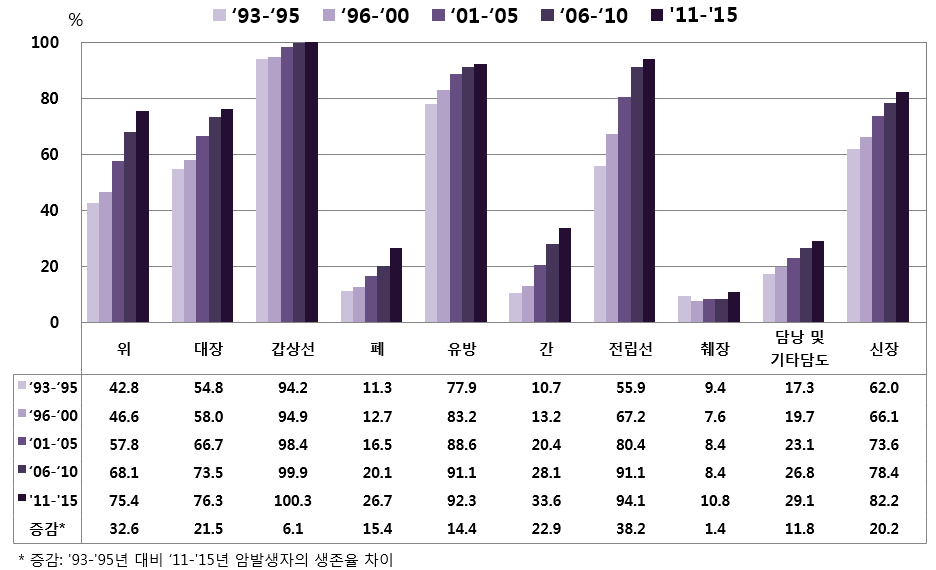 주요 암 5년 생존율 추이남자
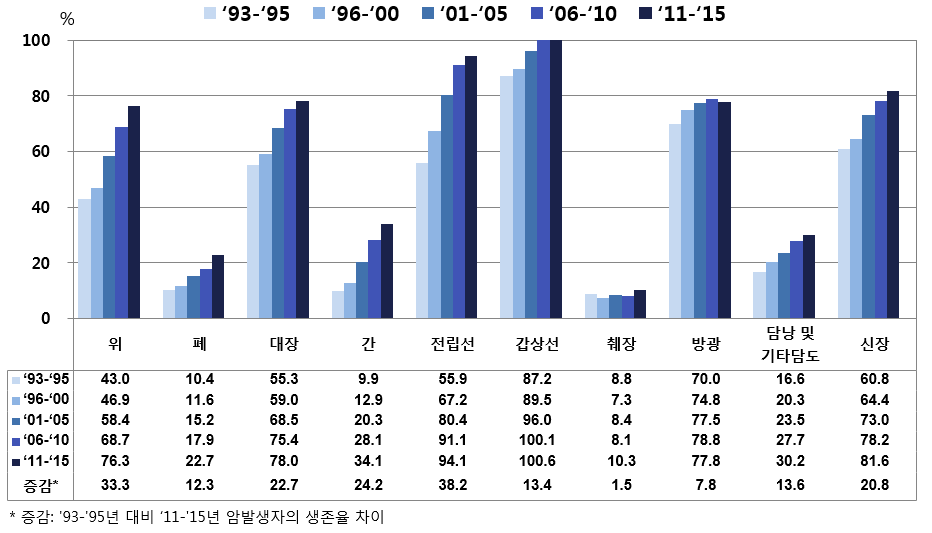 주요 암 5년 생존율 추이여자
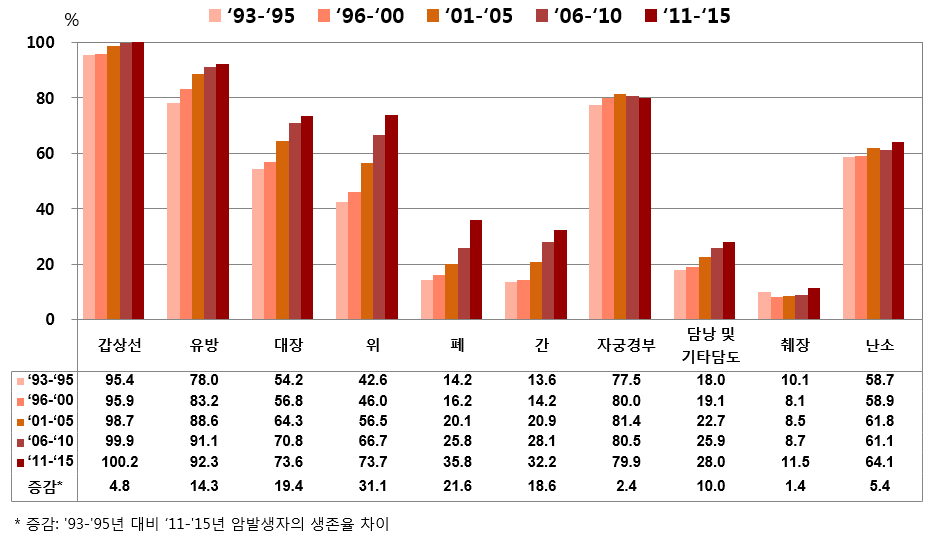 주요 암 5년 생존율 국제비교
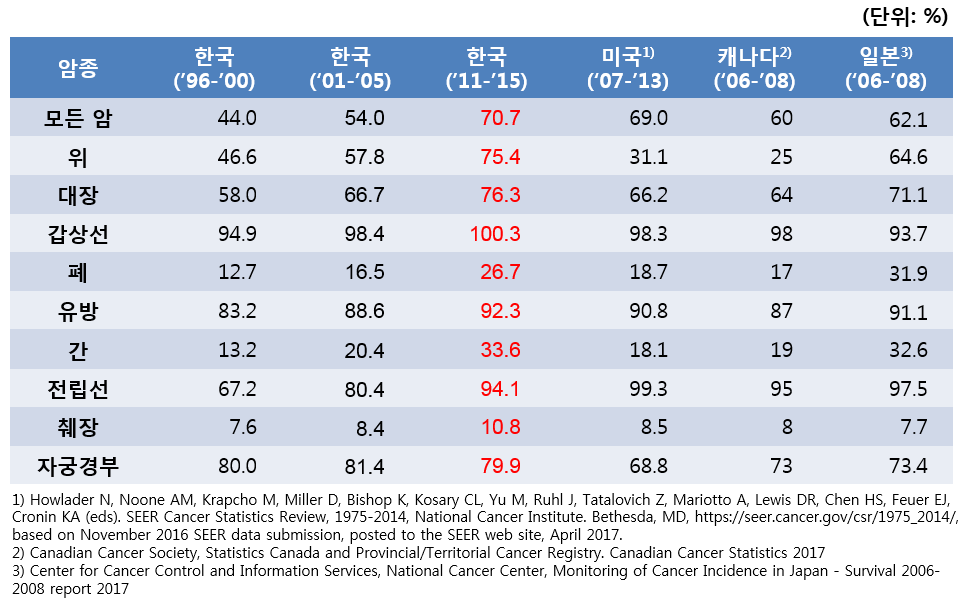 암유병 현황 2015
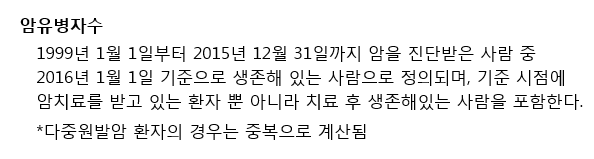 주요 암종별 유병자 분율: 남녀 전체, 2015
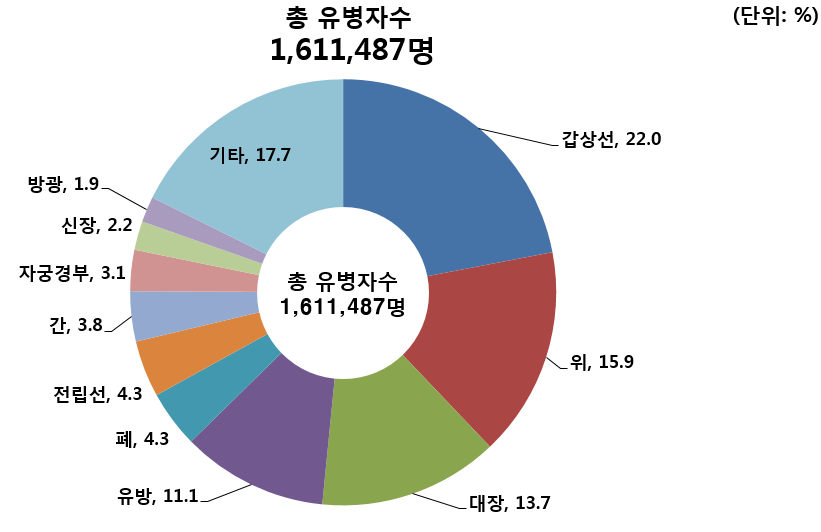 성별 주요 암종별 유병자 분율: 2015
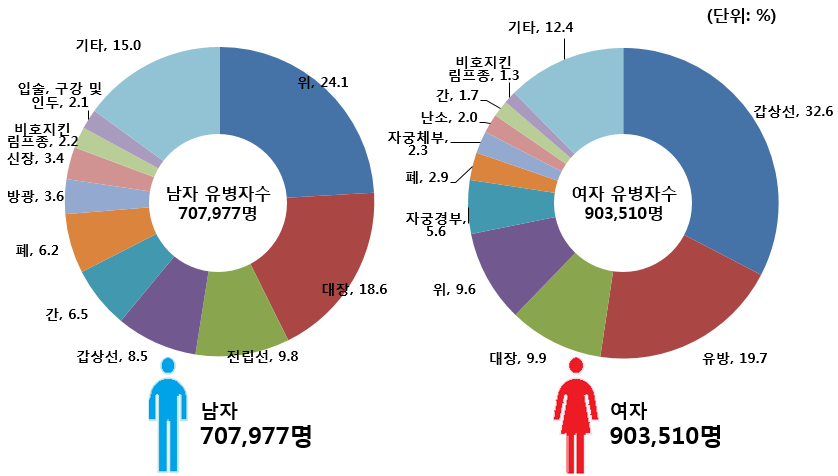 진단 후 경과 기간별 암유병자 분율: 2015
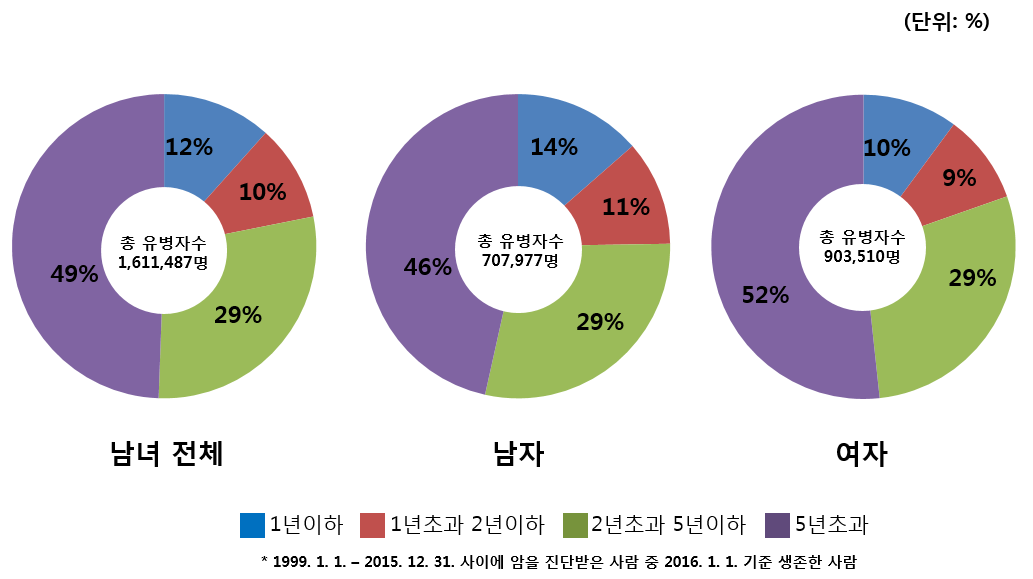 암종별 진단 후 경과 기간별 유병자수: 2015
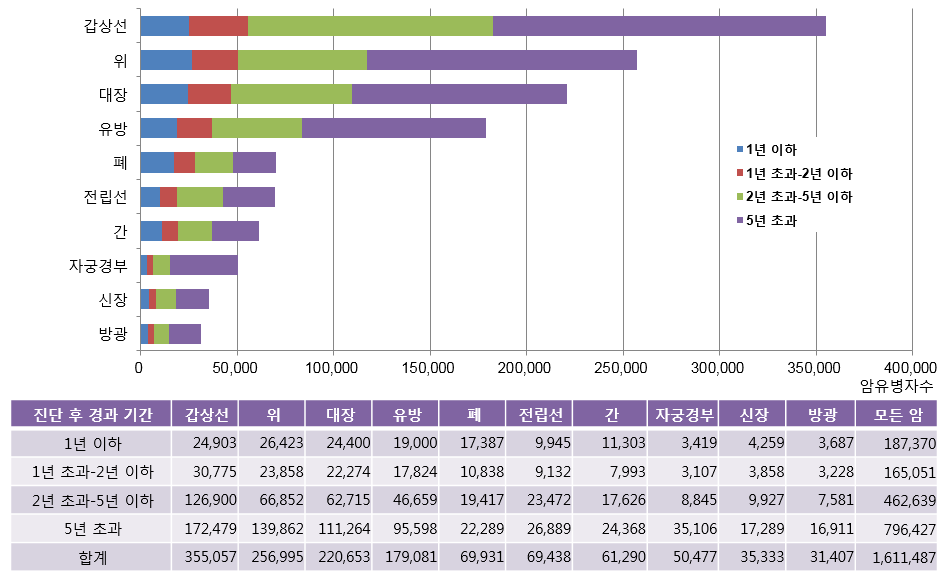 요약
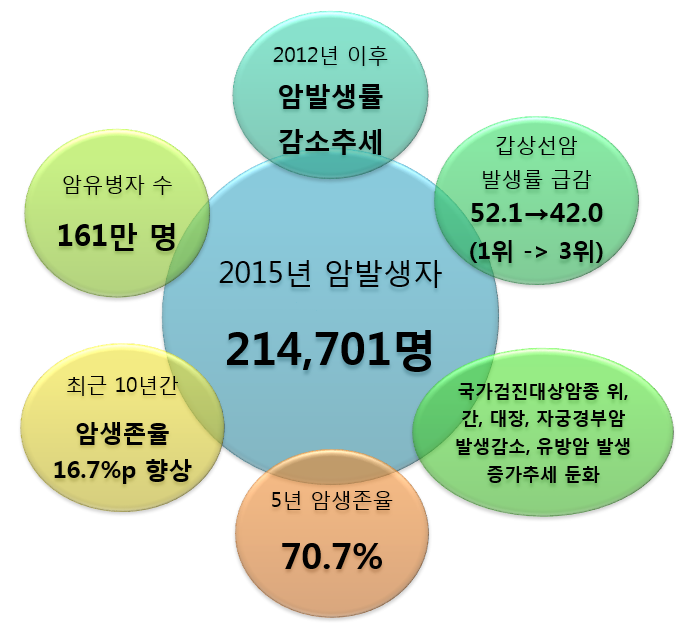 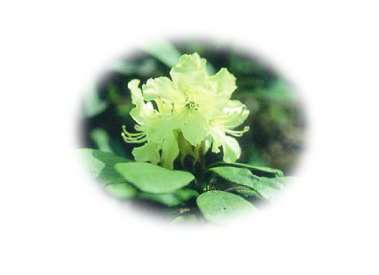 감사합니다